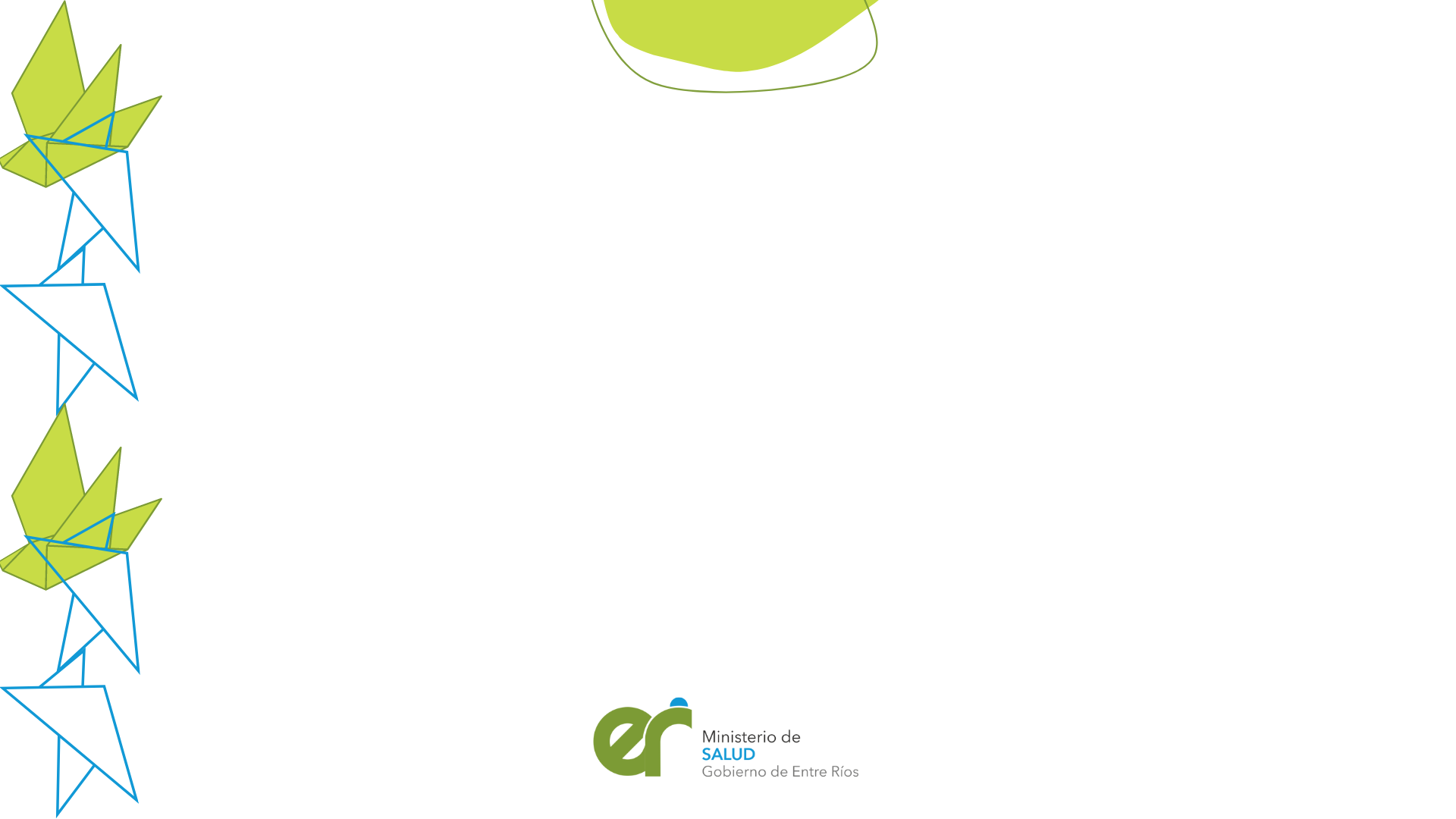 «ACCESIBILIDAD Y GARANTIA DE DERECHOS EN LA 
ADOLESCENCIA»
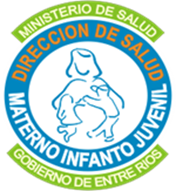 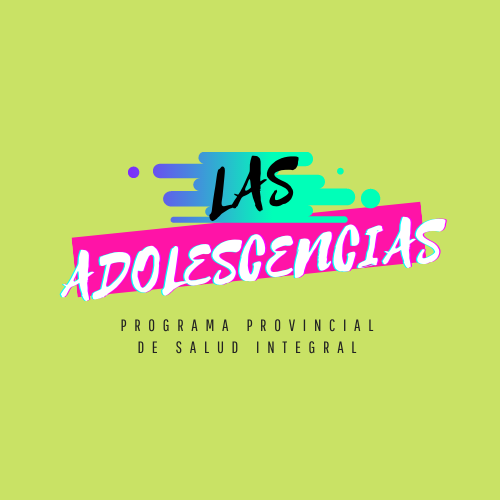 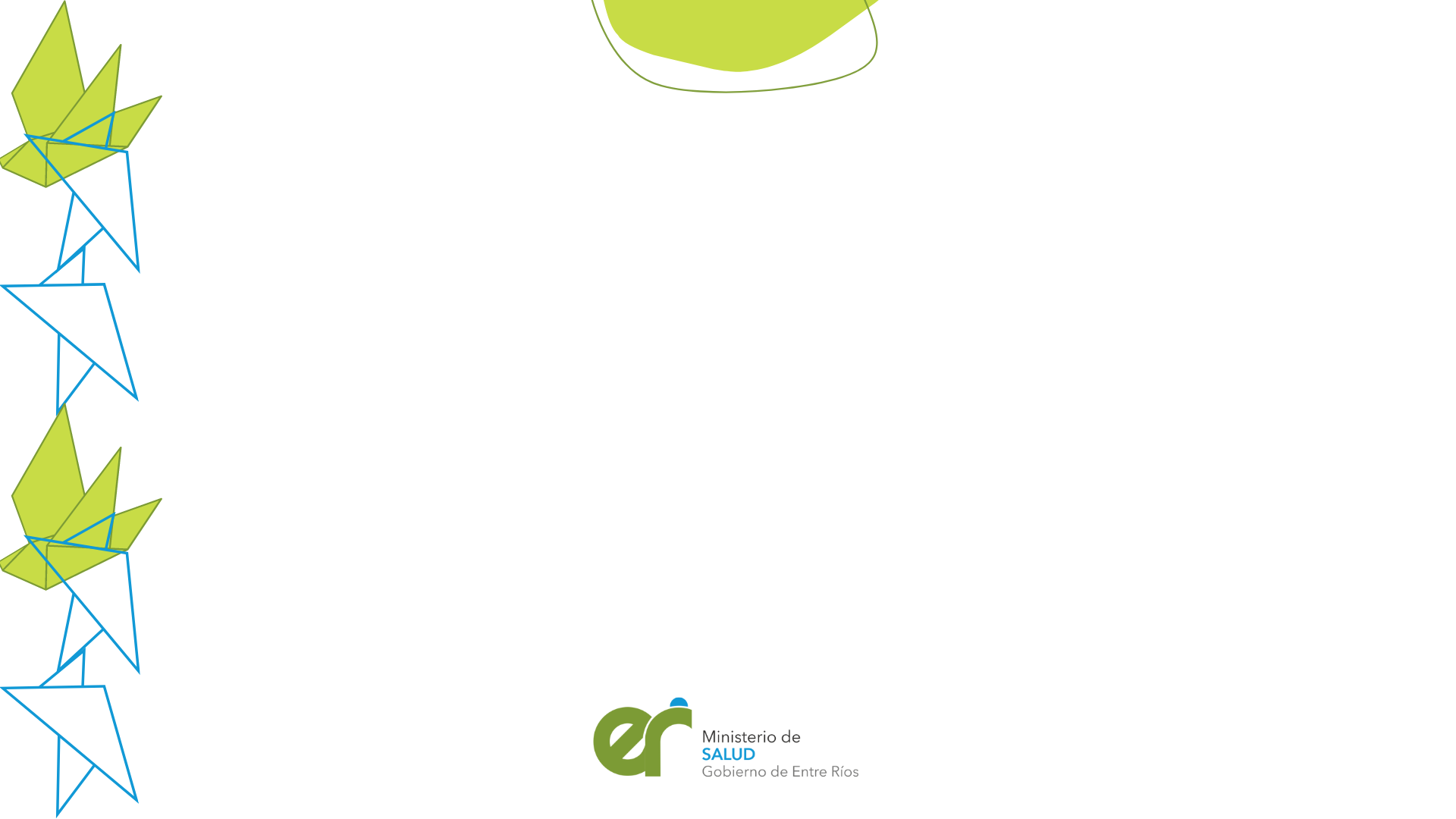 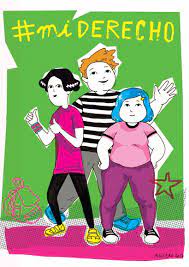 Que pensamos y sentimos 
 cuando vemos, 
escuchamos, atendemos 
y acompañamos como profesionales de la salud a una PERSONA ADOLESCENTE?
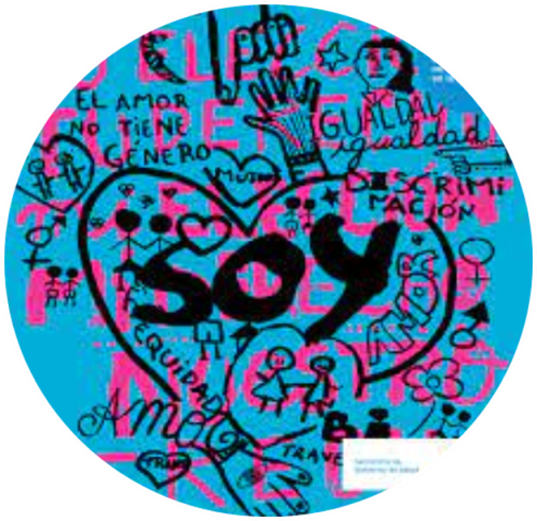 Algunas consideraciones a tener en cuenta cuando trabajamos con población ADOLESCENTE
ADOLESCENCIA 
PERSPECTIVA DE DERECHOS
PERSPECTIVA DE GÉNERO Y DIVERSIDAD
SALUD INTEGRAL
SEXUALIDADES
ACCESO A LA SALUD
INTERSECTORIALIDAD E INTERDISCIPLINA
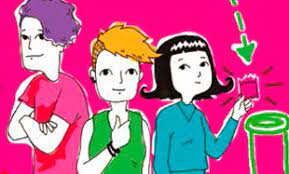 La adolescencia (10-19 años) es “un período caracterizado por rápidos cambios físicos, cognoscitivos y sociales, incluida la madurez sexual y reproductiva”; y es una etapa con enorme potencialidad, “de cambios positivos inspirados por la importante capacidad de las/os adolescentes para aprender rápidamente, experimentar nuevas y diversas situaciones, desarrollar y utilizar el pensamiento crítico y familiarizarse con la libertad, ser creativos y socializar”.
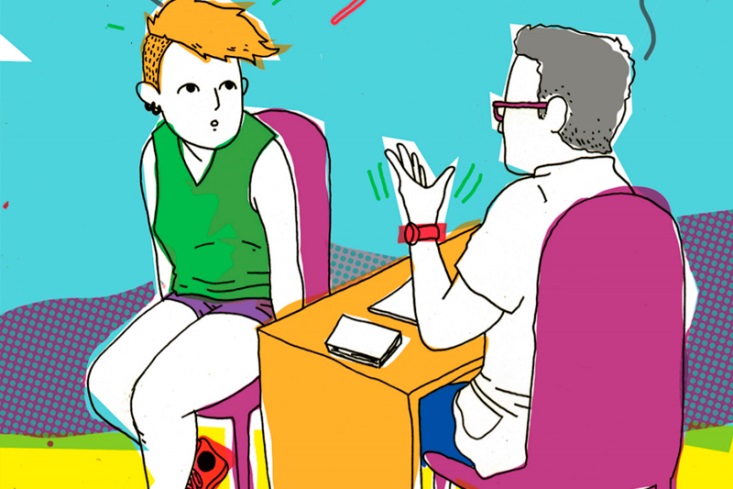 Los niños niñas y adolescentes son sujeto de derechos, es decir, tienen los mismos derechos que todas las personas, sin importar su edad.
Estos derechos deben ser ejercidos por  la misma persona, es decir, por cada niño, niña y adolescente. Son ellos/as quienes deciden, y se presume que todas las personas, tengan la edad que tengan, son capaces de decidir por sí mismas.
PERSPECTIVA DE DERECHOS
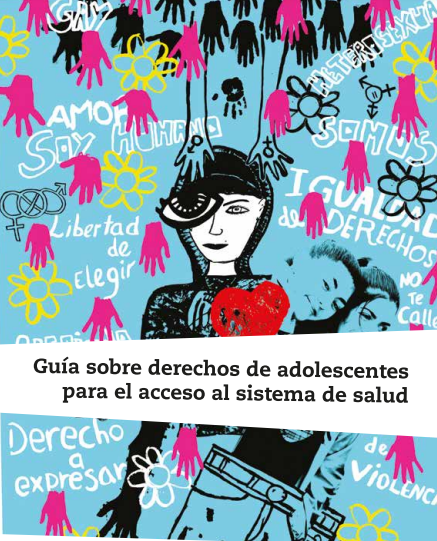 Los niños niñas y adolescentes son sujeto de derechos, es decir, tienen los mismos derechos que todas las personas, sin importar su edad.
Estos derechos deben ser ejercidos por  la misma persona, es decir, por cada niño, niña y adolescente. Son ellos/as quienes deciden, y se presume que todas las personas, tengan la edad que tengan, son capaces de decidir por sí mismas.
PERSPECTIVA DE DERECHOS
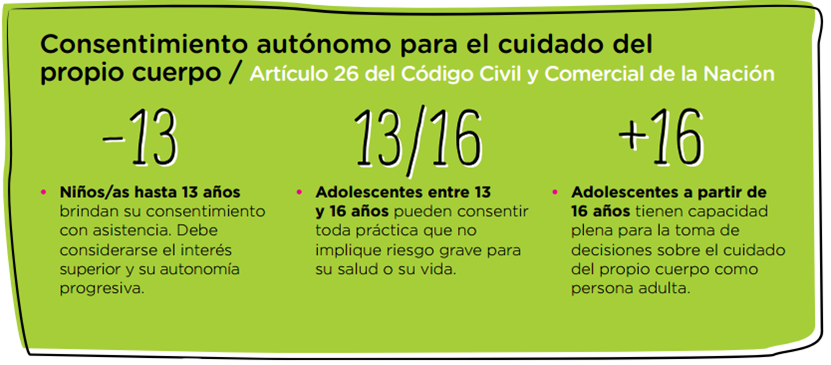 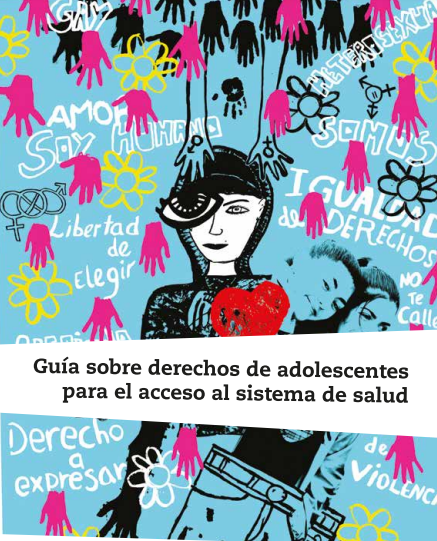 CONDICIONES PARA GARANTIZAR LA CONSULTA DE ADOLESCENTES EN EL MARCO DE DERECHO
Cada adolescente tiene derecho a recibir atención oportuna y apropiada, información y acompañamiento para poder decidir en todo lo relativo a su salud.

Es fundamental pensar en la garantía del cumplimiento desde una perspectiva de derecho, género y diversidad desde un posicionamiento objetivo y contextualizado en la individualidad de cada persona adolescente.
Confidencialidad y Privacidad: espacios adecuados, privados y que garanticen accesibilidad
Escucha activa: observar conducta verbal y no verbal. Actitud libre de prejuicios, sin juzgar
Empatía: ponerse en el lugar del otrx. Relación confiable. 
Integralidad: Considerar aspectos biológicos, psicológicos, sociales, culturales, afectivos, éticos y jurídicos 
Transparencia Informativa activa:
 obligación de suministrar toda la información disponible.  
Brindar la información completa, veraz y oportuna
-en forma verbal y/o escrita- en un lenguaje comprensible 
que le permita la toma de decisiones.
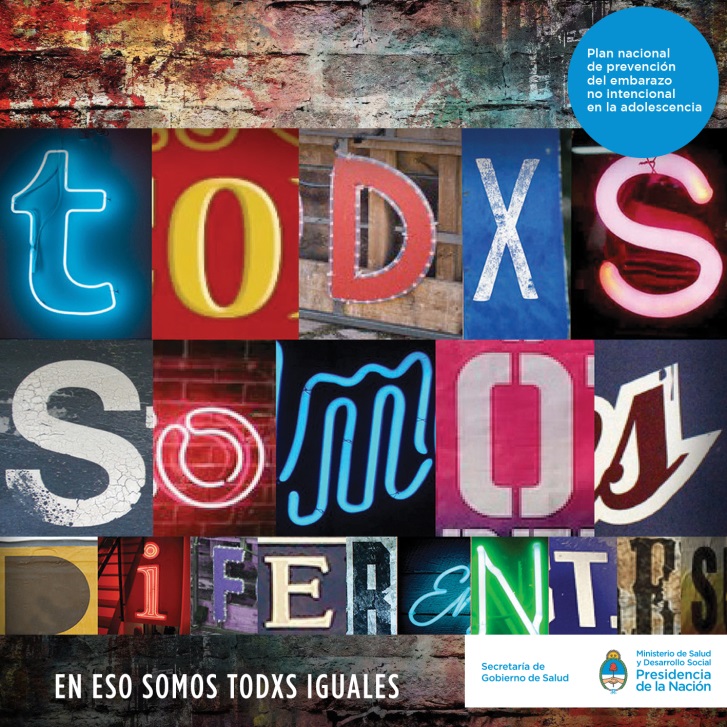 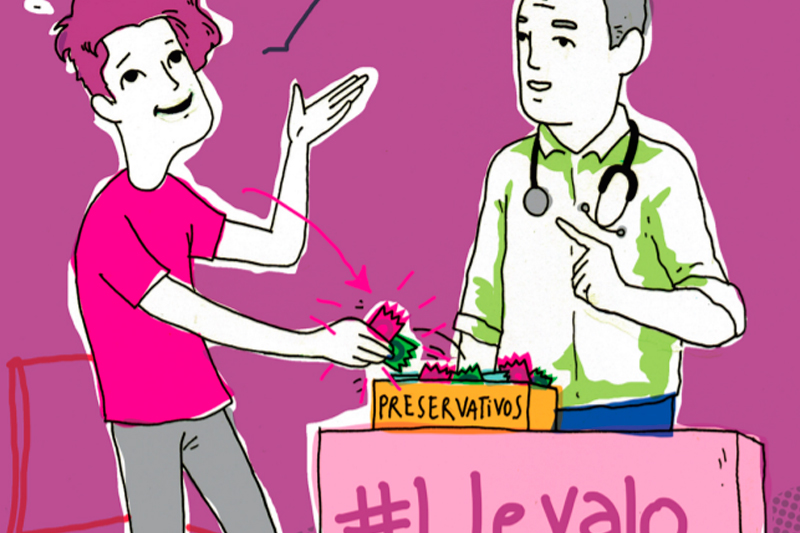 ESPACIOS DE CONSEJERIAS 
EN SALUD SEXUAL INTEGRAL
La Consejería es un espacio de encuentro, escucha e información donde se brinda asesoramiento personalizado  para que cada adolescente pueda tomar decisiones autónomas e informadas sobre SU SEXUALIDAD Y EL CUIDADO DE SU CUERPO.

En este espacio se brinda información adecuada y oportuna, se pueden expresar inquietudes, dudas, deseos y temores. Se los acompaña en el PROCESO DE CONSTRUCCIÓN DE AUTONOMÍA PROGRESIVA y CONCIENTIZACIÓN DE SUS DERECHOS AL ACCESO A LA SALUD.
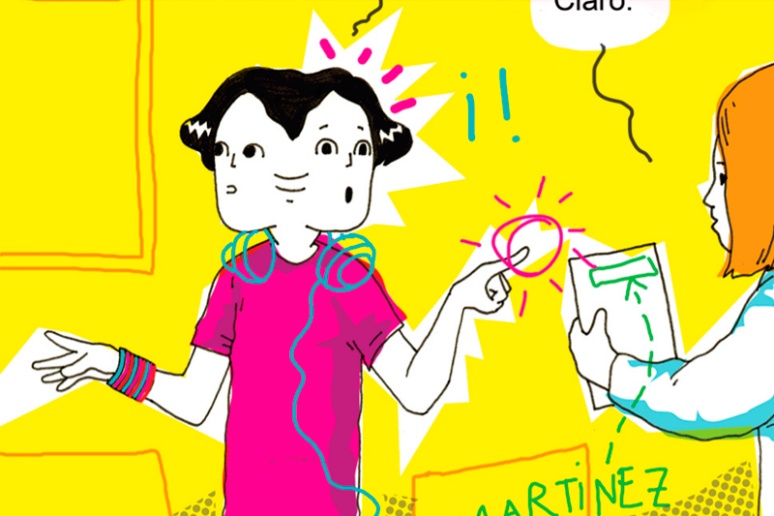 SALUD SEXUAL INTEGRAL
Es muy importante poder hablar de SEXUALIDAD Y PLACER en cada consulta:
 La sexualidad es parte de la vida de todas las personas de diversas edades, cuerpos, identidades de género, estén o no en pareja y vivan con o sin discapacidad. 
Los deseos, las preferencias y decisiones pueden cambiar a lo largo de la vida.

VIVIR PLENAMENTE LA SEXUALIDAD ES UN DERECHO DE TODAS LAS PERSONAS: 
disfrutar del propio cuerpo y de la intimidad con otras personas
vivir la orientación sexual y la identidad de género libremente
decidir si tener relaciones sexuales, cuándo, cómo y con quién, sin presiones ni violencia.
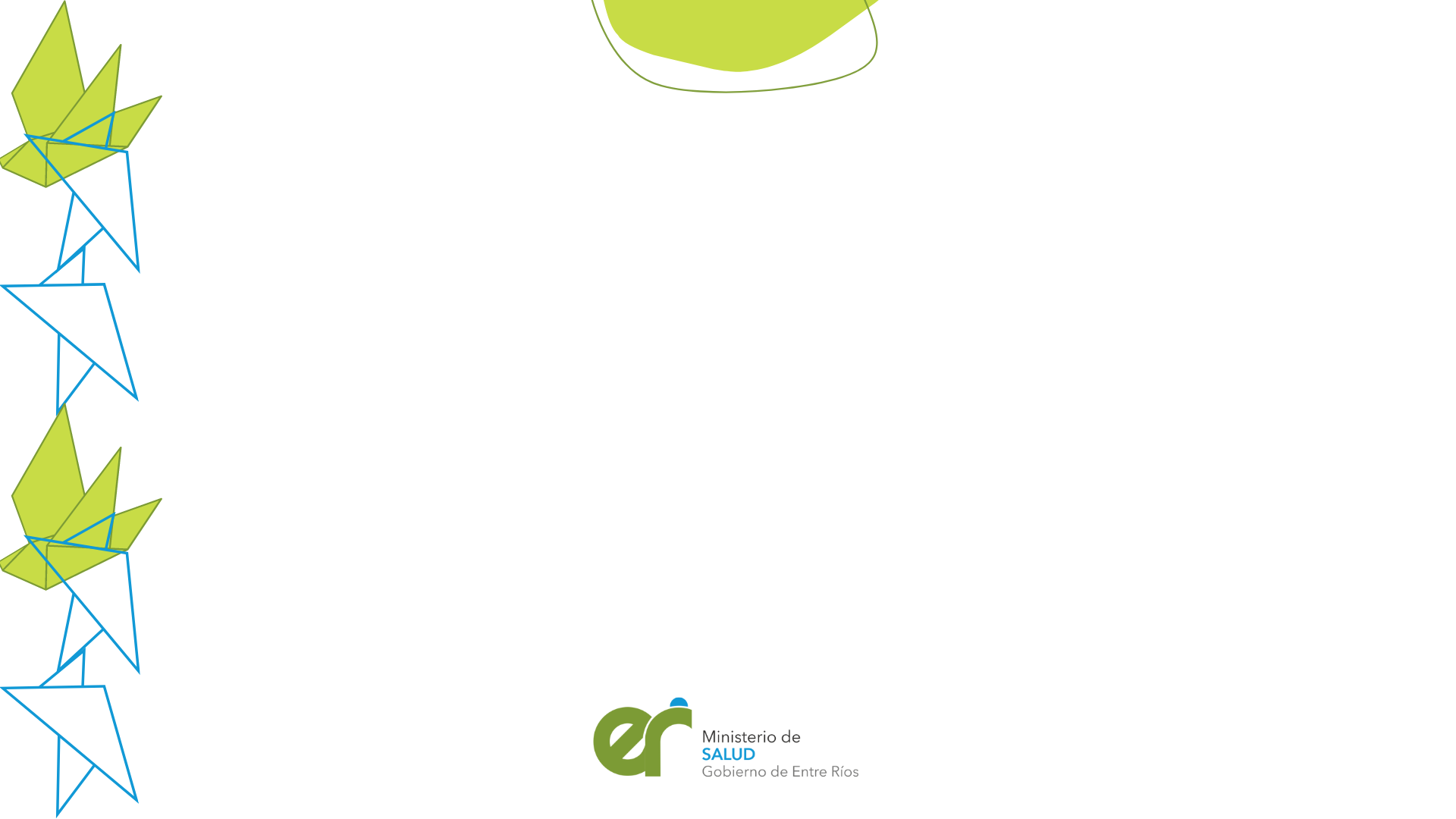 HISTORIA CLINICA DEL ADOLESCENTE
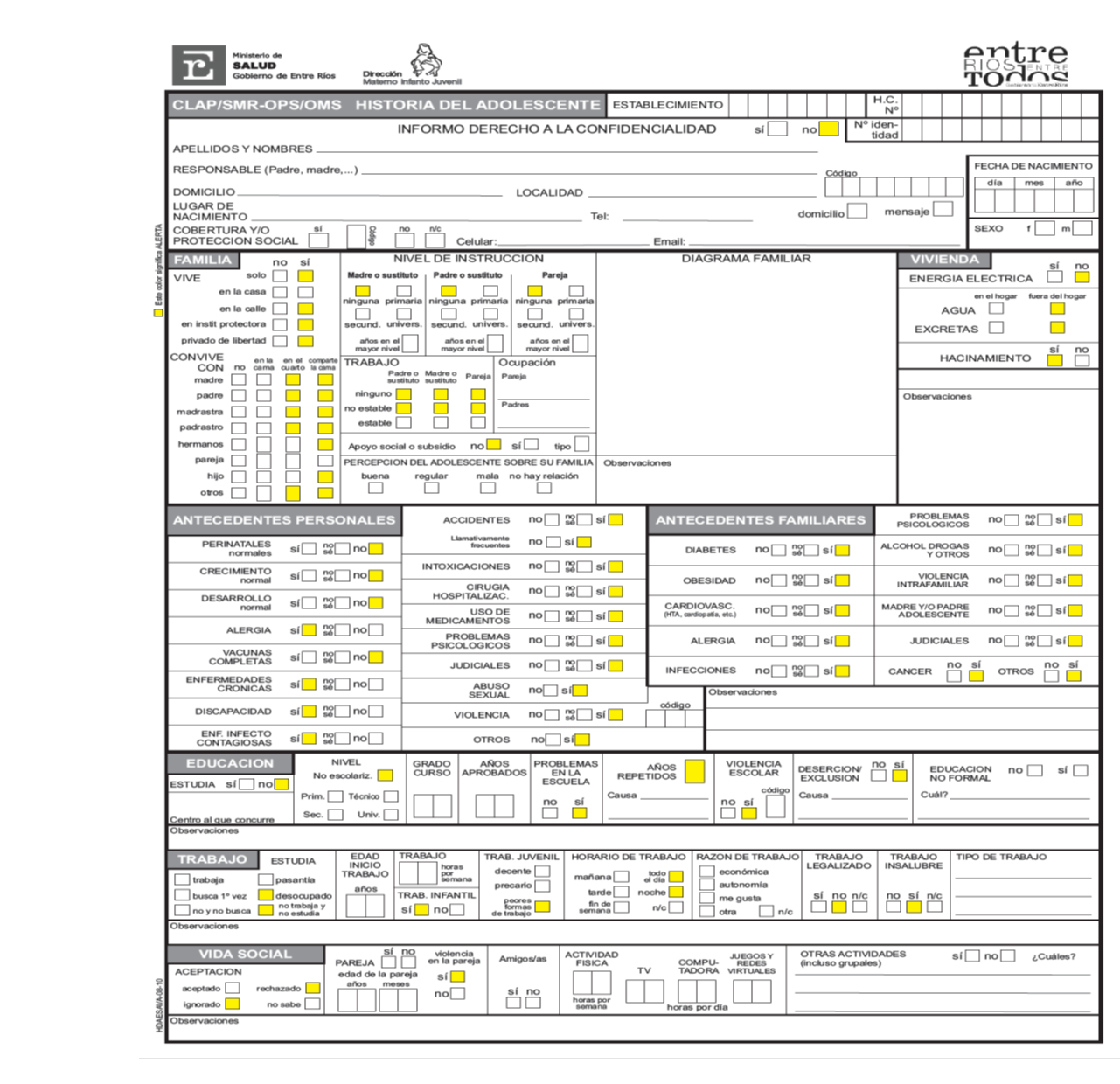 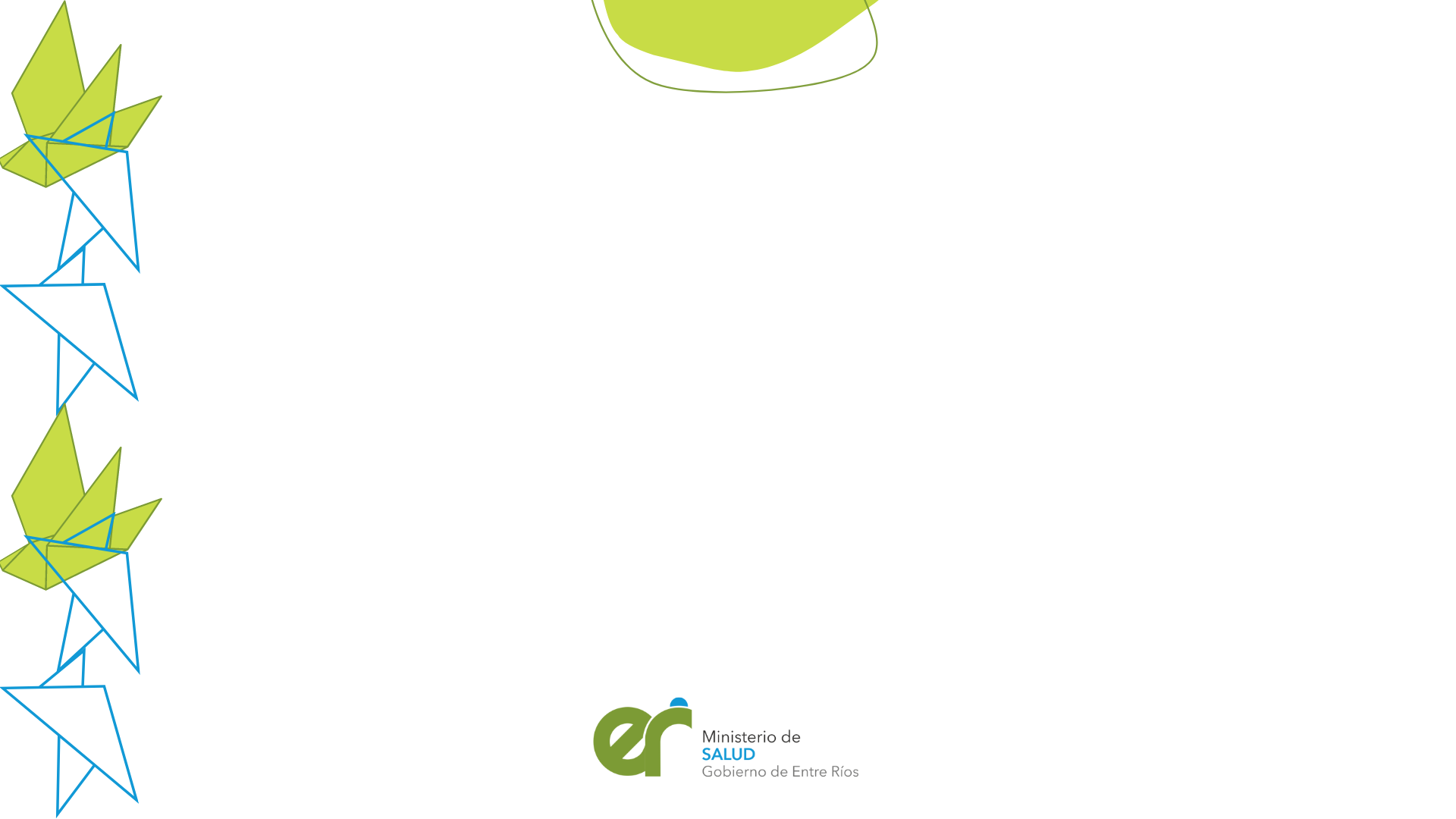 HISTORIA CLINICA DEL ADOLESCENTE
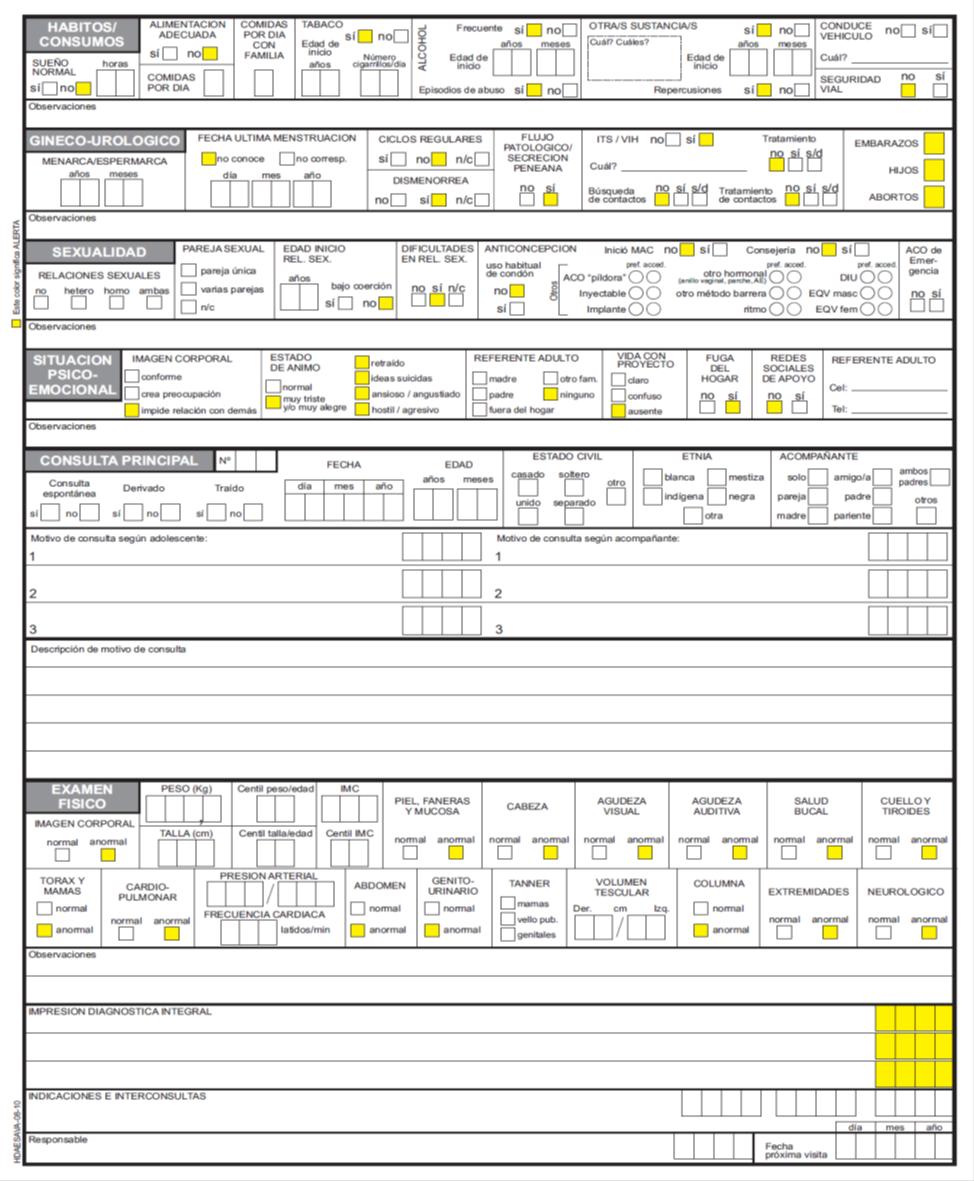 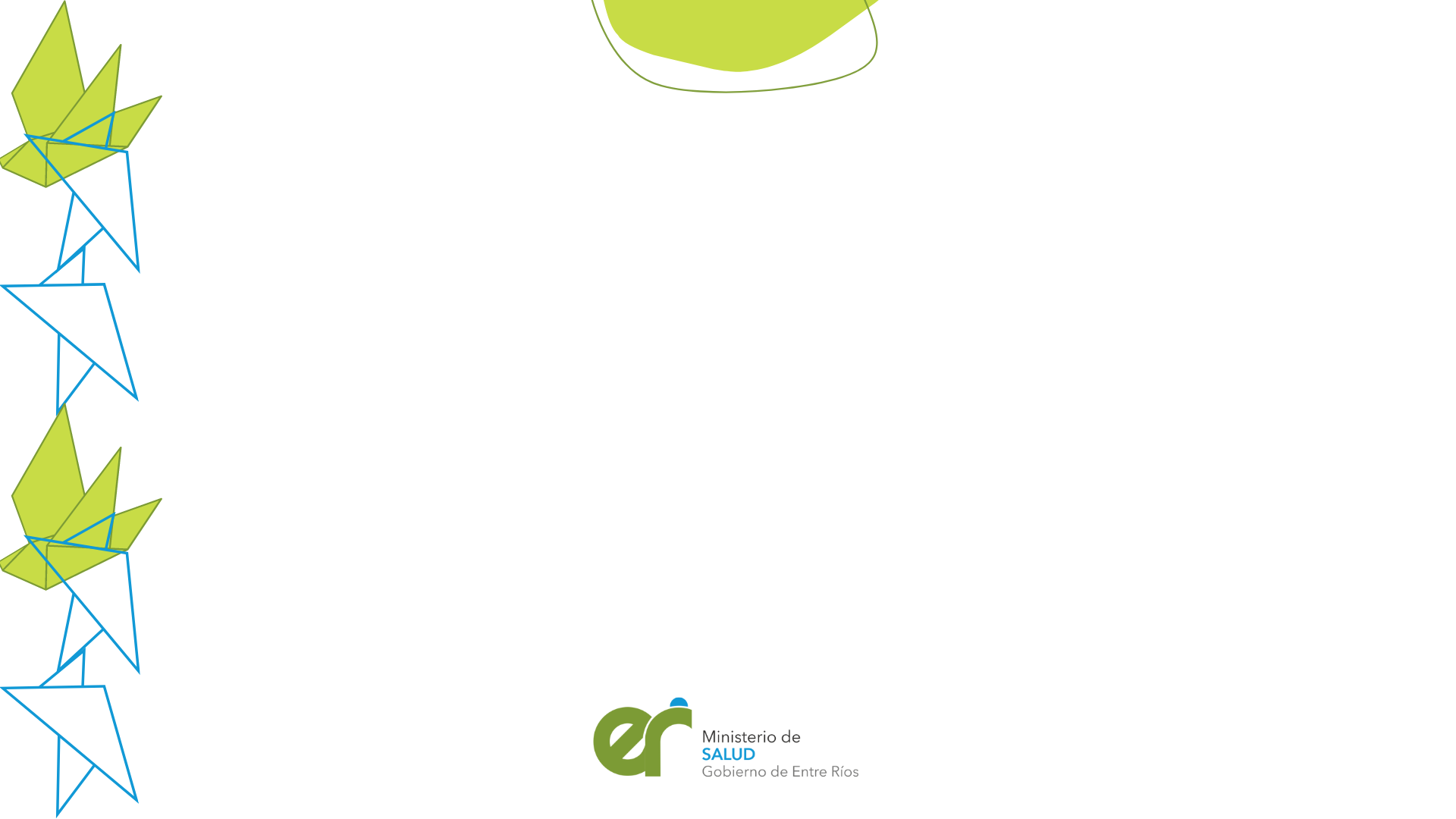 Los Servicios de Salud para Adolescentes deben ser de CALIDAD e INCLUSIVOS, respetando el derecho a la PRIVACIDAD y CONFIDENCIALIDAD, a la AUTONOMIA y CONSENTIMIENTO INFORMADO.









Es indispensable garantizar las condiciones necesarias para brindar una   consulta de CALIDAD, INTEGRAL, HUMANIZADA, ATENTA, RESPETUOSA Y LIBRE DE PREJUICIOS.
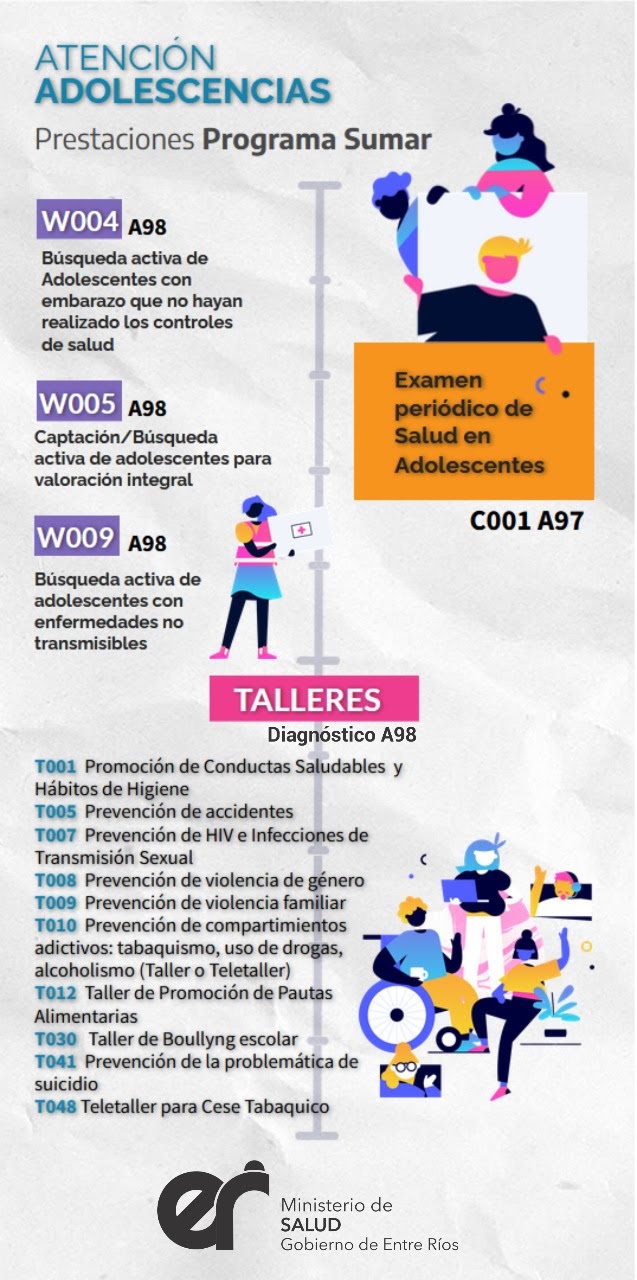 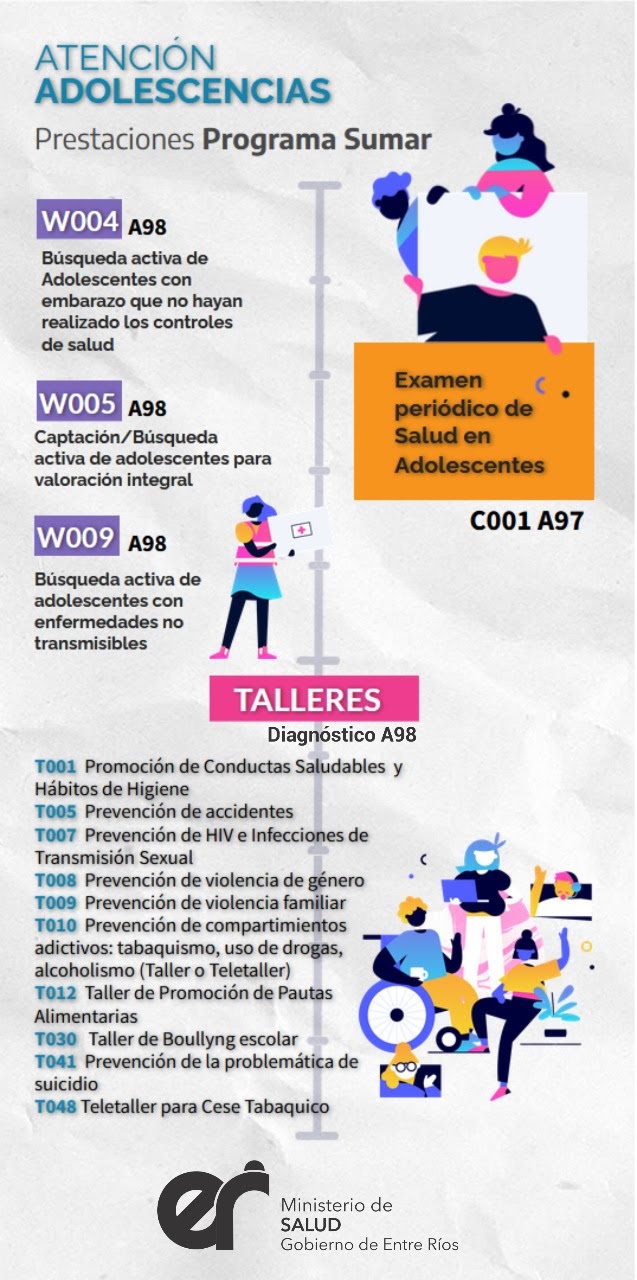 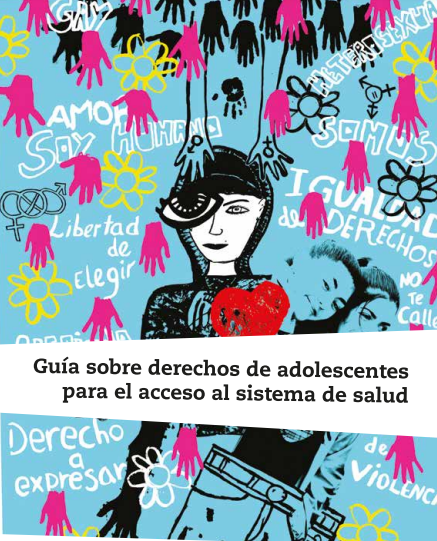 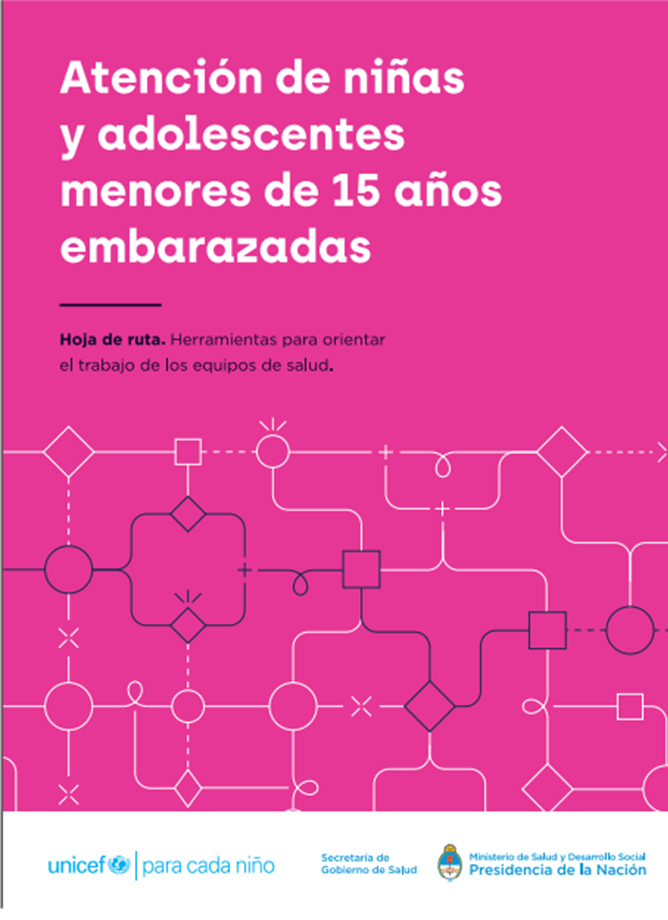 EMBARAZO EN MENORES DE 15 AÑOS
* Entre las NyA de 10 a 14 años se debe considerar más frecuentemente la presencia de situaciones de ABUSO y COERCIÓN y de EMBARAZOS y MATERNIDADES INFANTILES FORZADAS 
* Estos embarazos son el resultado de ausencias o muy bajo poder de decisión y se dan en circunstancias que están fuera del control o la comprensión de la niña y/o adolescente.
* Son embarazos de ALTO  RIESGO BIO-PSICO SOCIAL
* HOJA DE RUTA
Línea de cuidado embarazo adolescente
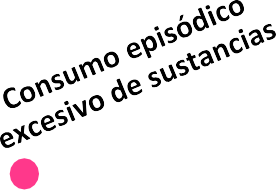 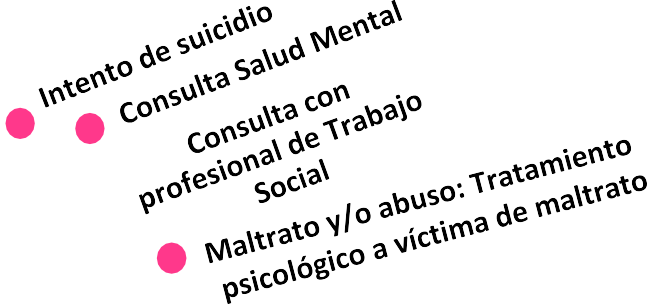 Amenaza de parto  prematuro (APP)
Anomalías  congénitas
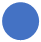 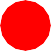 Preparación  integral para la  maternidad
Control de embarazo:  Notificación de factor  de riesgo (Supervisión  de primigesta muy  joven)
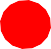 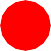 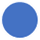 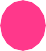 ETS/ITS
Dispensa de la  leche
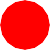 Referencia por  emb. de ARO  de Nivel II a  Nivel III  Control  prenata
l
Alta conjunta: AIPEO  (Anticoncepción  inmediata pos  evento obstétrico)
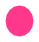 2do. O 3ero.
Nivel
(CONE)
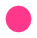 Búsquedas activas en  terreno
Consejerías  integral para
Diagnóstico  temprano y  confidencial  del  embarazo
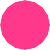 Referencia  a  Maternidad  Segura
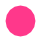 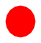 Asesoría
IVE ILE
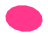 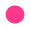 integral en  escuelas
-RAP-
Salud Sexual y  Reproductiva:  Consejerías y  talleres
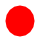 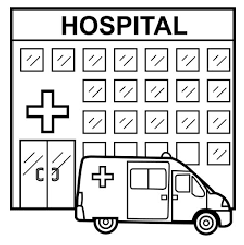 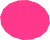 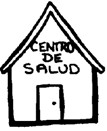 Entrega de  anticoncepción al  alta
MALAD
(Implantes y  DIU)
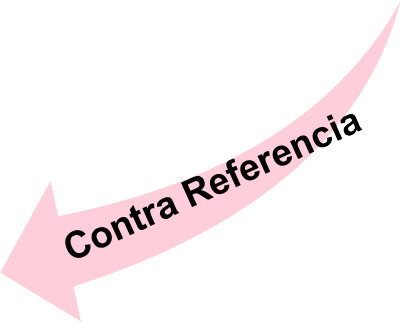 Control  Puerperal
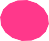 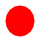 1er. Nivel
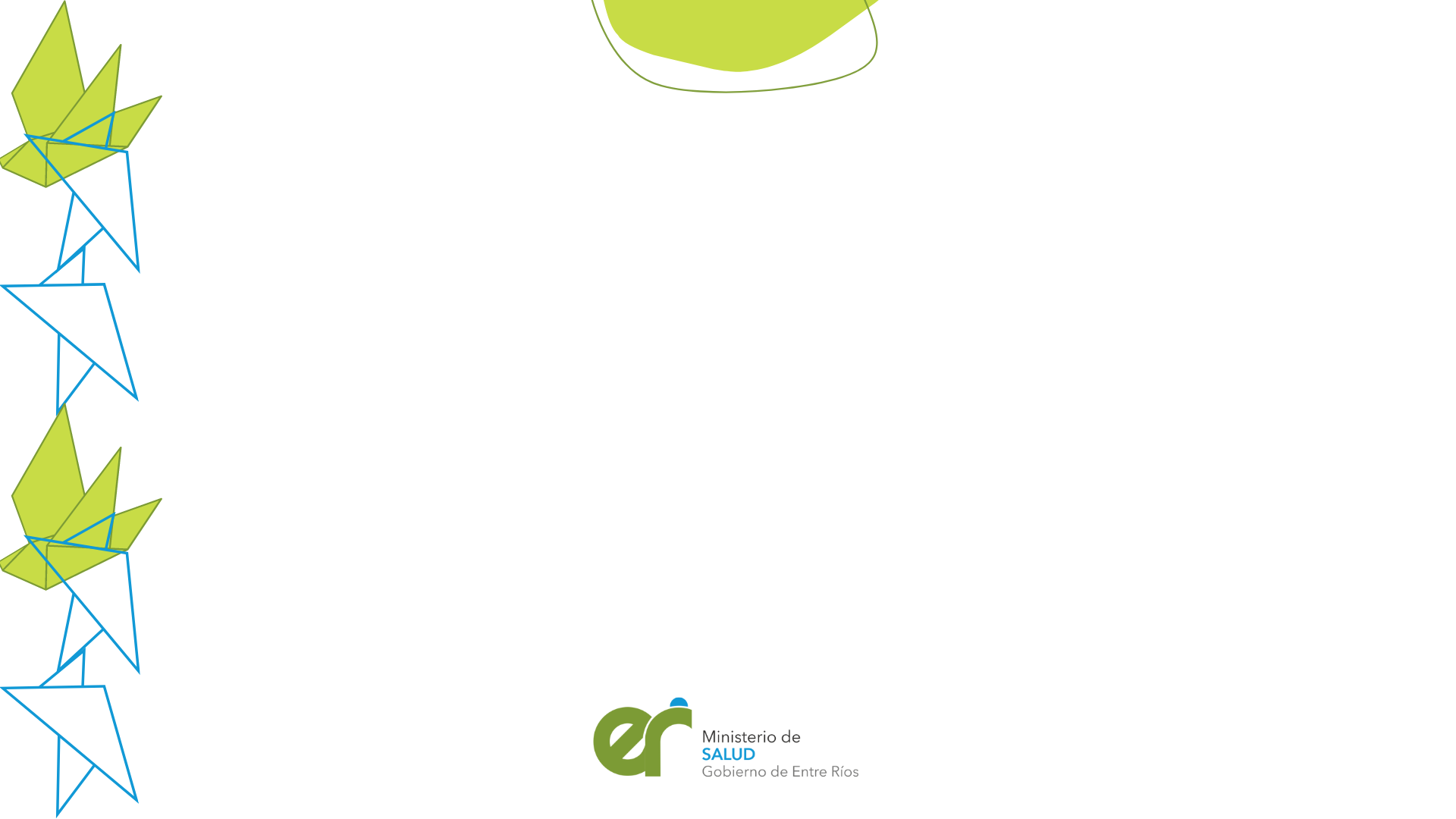 Acompañamiento Integral Primer Nivel de Atención
Contra referencia: el Primer Nivel de atención en salud continua su acompañamiento.

Después de la IVE/ILE: garantizando AIPEO y la accesibilidad continua

Después de un parto: control puerperal y espacios de crianza (Ley 27611)

La referencialidad para la niña o adolescente con el equipo de salud constituye una gran herramienta de protección. 

El trabajo en red de todo el sistema de protección garantiza derechos
IVE / ILE
La Ley 27.610 regula el acceso a la interrupción voluntaria y legal del embarazo y a la atención postaborto de todas las personas con capacidad de gestar. Es de aplicación obligatoria en todo el país.
La interrupción voluntaria del embarazo (IVE) hace referencia al derecho al aborto con la solicitud como único requisito hasta la semana catorce (14), inclusive, de gestación.
La interrupción legal del embarazo (ILE) hace referencia al derecho al aborto en las siguientes situaciones:
a) Si el embarazo es producto de una violación.b) Si está en peligro la vida o la salud de la persona gestante.
Realizar informe de sospecha. Es fundamental que se informe de manera escrita y telefónica al defensor de turno
Qué se debe hacer 
en caso de sospechar 
abuso sexual 
infantojuvenil?
- Realizar informe de sospecha. Es fundamental que se informe de manera escrita y telefónica al defensor de turno.

- Protocolo Interinstitucional de actuación en casos de Abuso Sexual en la niñez y adolescencia en la provincia de Entre Ríos
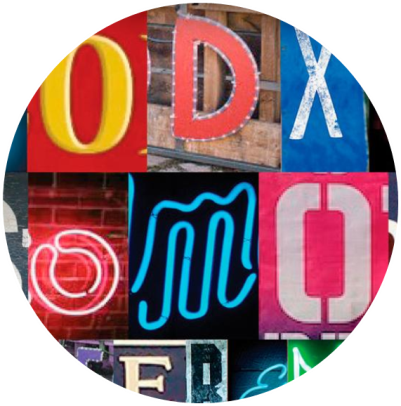 CONSIDERACIONES PARA LOS ESPACIOS DE CONSEJERÍA: 


El método anticonceptivo ideal será aquel que mejor se adapte a las necesidades de cada adolescente. La elección del método debe ser libre, respetando la decisión de la persona, sin criticar ni prejuzgar. Las decisiones en el marco de su autonomía deben contemplar principalmente su propia decisión.

Siempre promover en la consejería integral el uso del preservativo/campo de látex en todo tipo de contacto sexual con otras personas, asociado a otro método e informar sobre la anticoncepción hormonal de emergencias.

Si se sospecha que la persona adolescente es victima de algún tipo de violencia ACTIVAR PROTOCOLO según corresponda, teniendo presente las normativas y marco legal vigentes en cada juridicción.
QUE PODEMOS HACER 
COMO PROFESIONALES DE LA SALUD?
Conocer y promover éstos derechos 
Brindar información clara y oportuna 
Facilitar y agilizar la llegada de adolescentes a la atención de su Salud en el marco de derecho 
Conocer y activar protocolo cuando corresponda
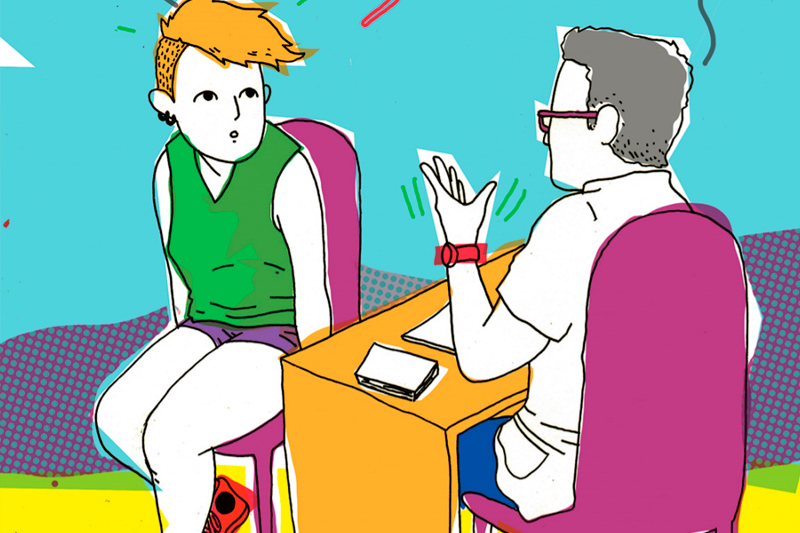 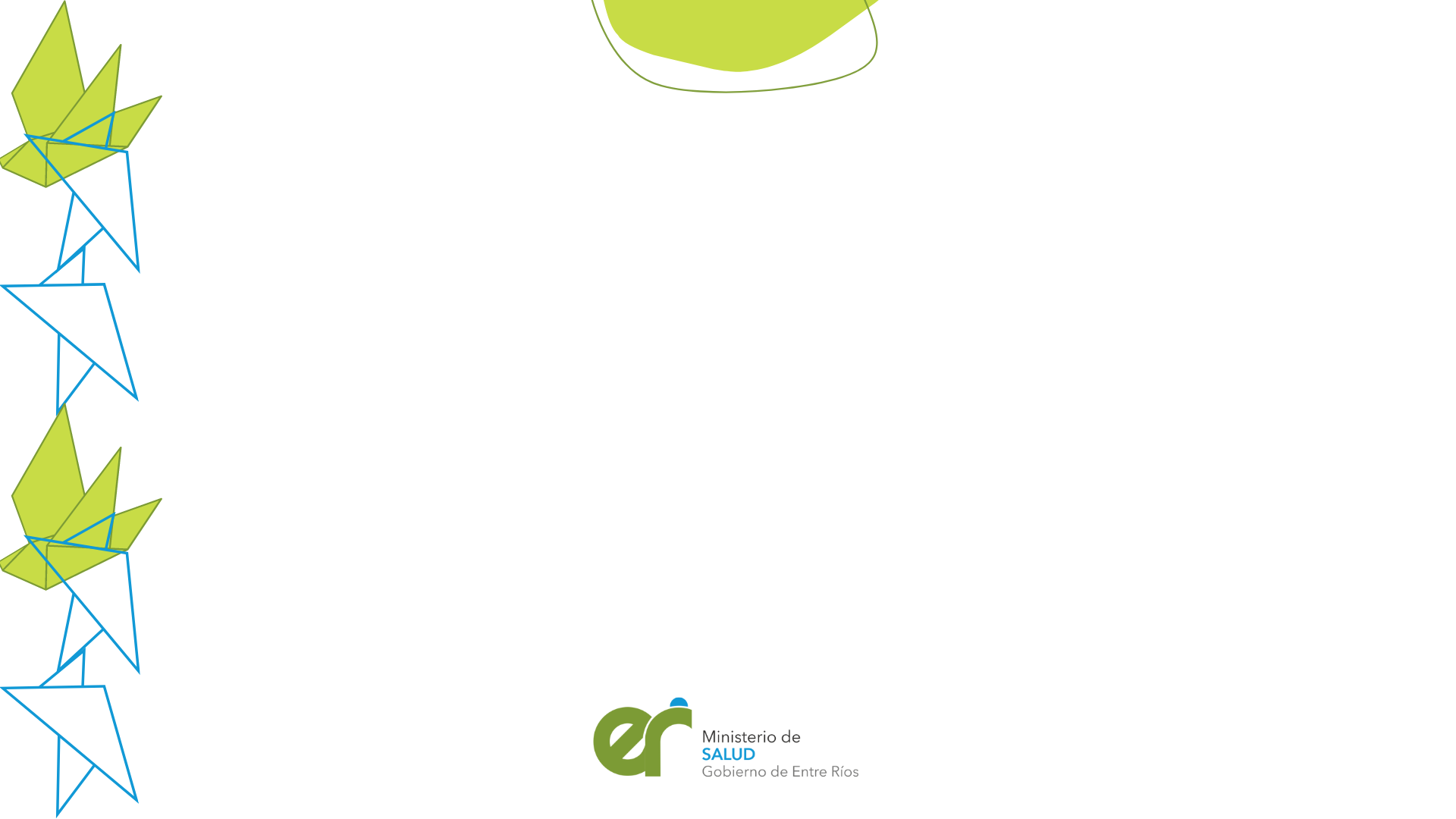 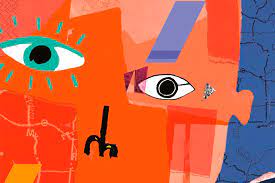 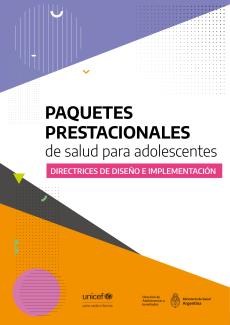 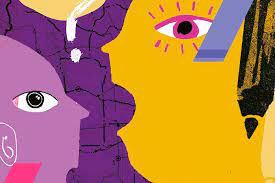 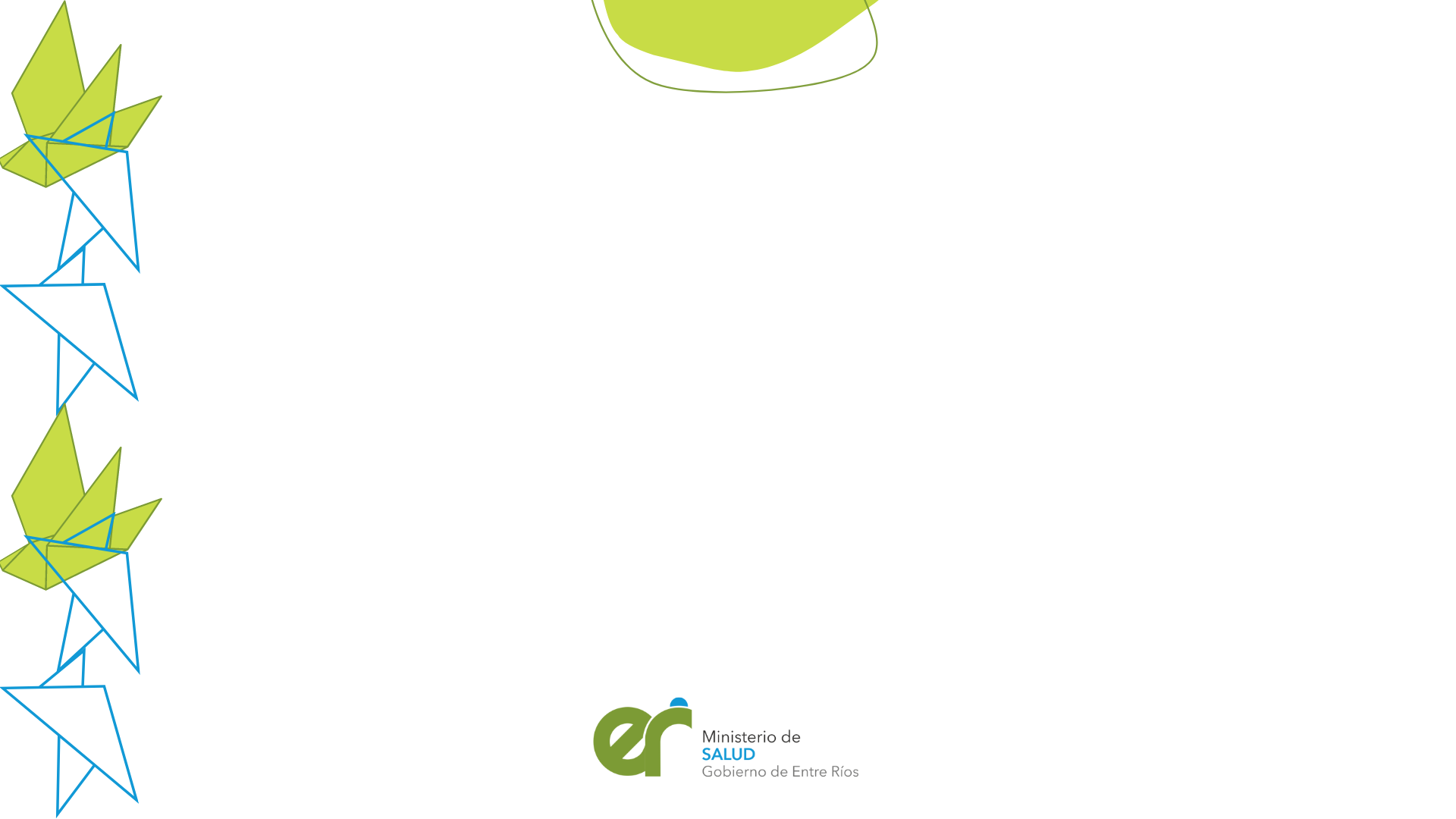 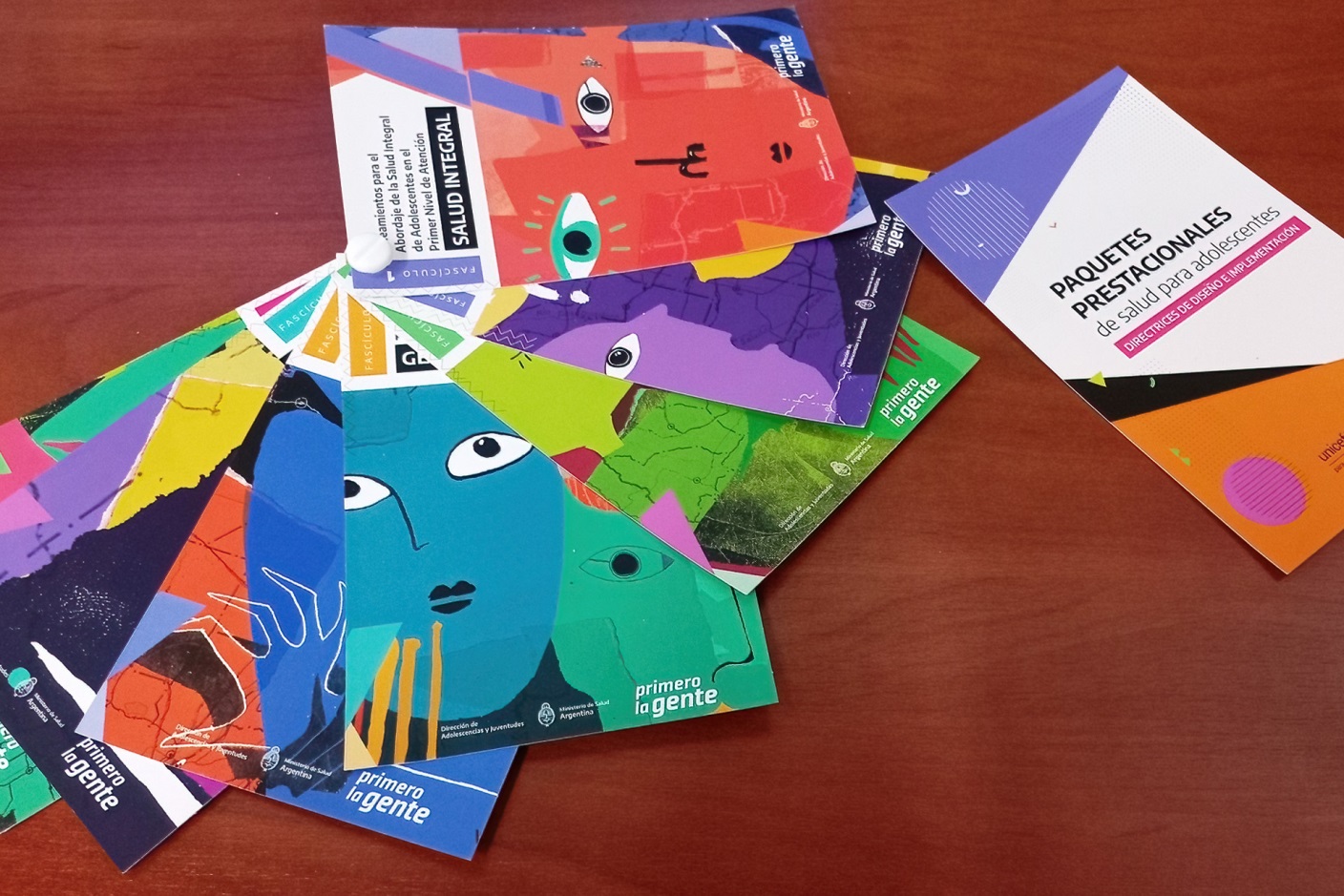 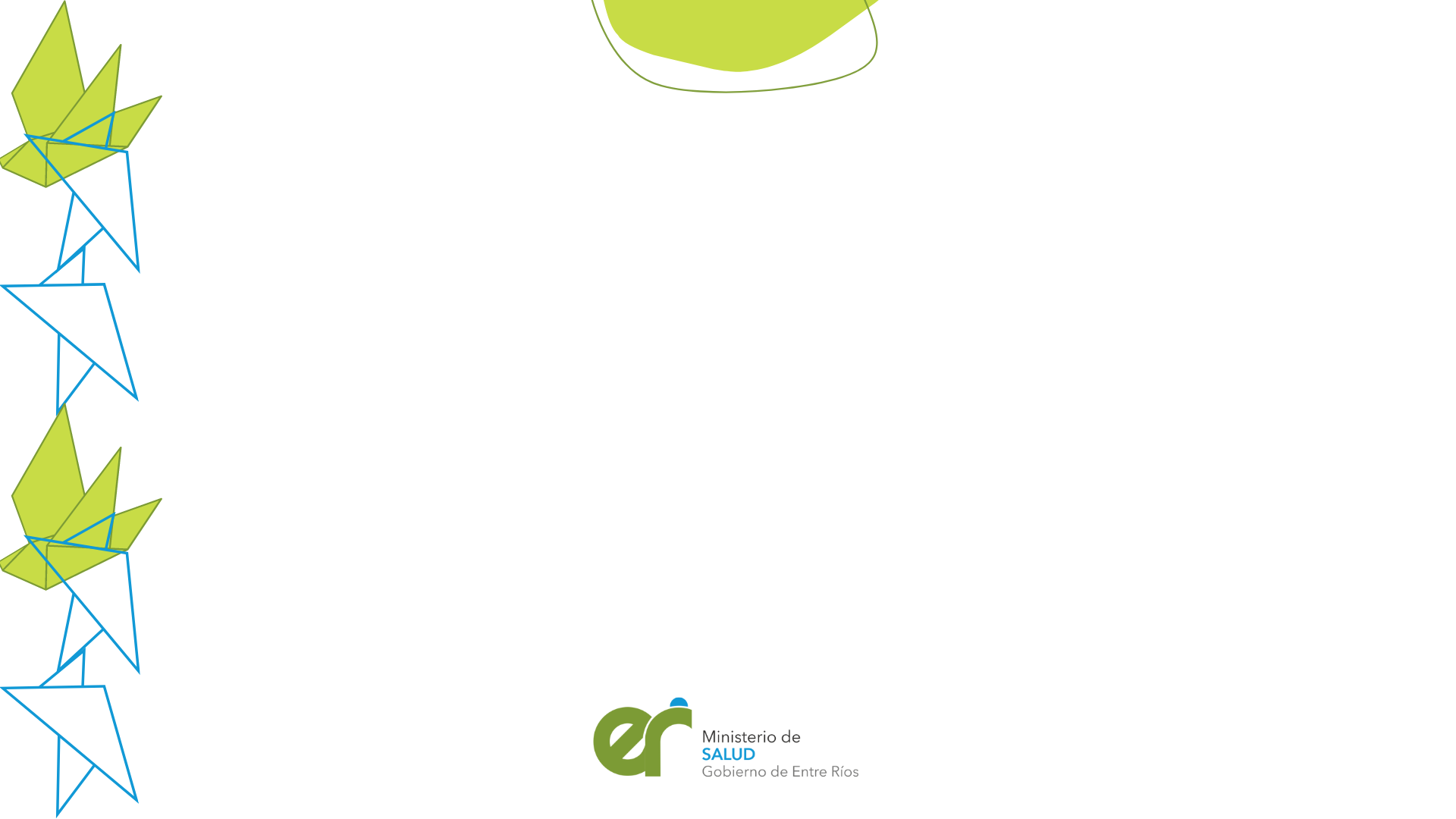 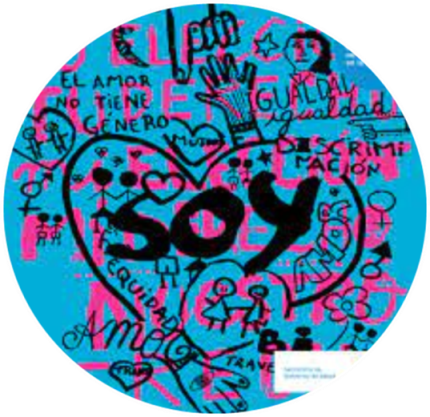 CONTACTO: 
adolescenciaentrerios@gmail.com

Banco de recursos: 
https://www.argentina.gob.ar/salud/adolescencias-y-juventudes

INFO para adolescentes: 
www.hablemosdetodo.gob.ar

Muchas Gracias!
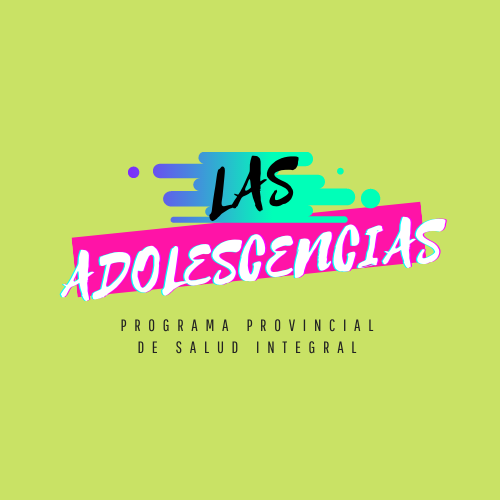